PolicyHub Overview
May 10, 2023
[Speaker Notes: 11]
Homepage
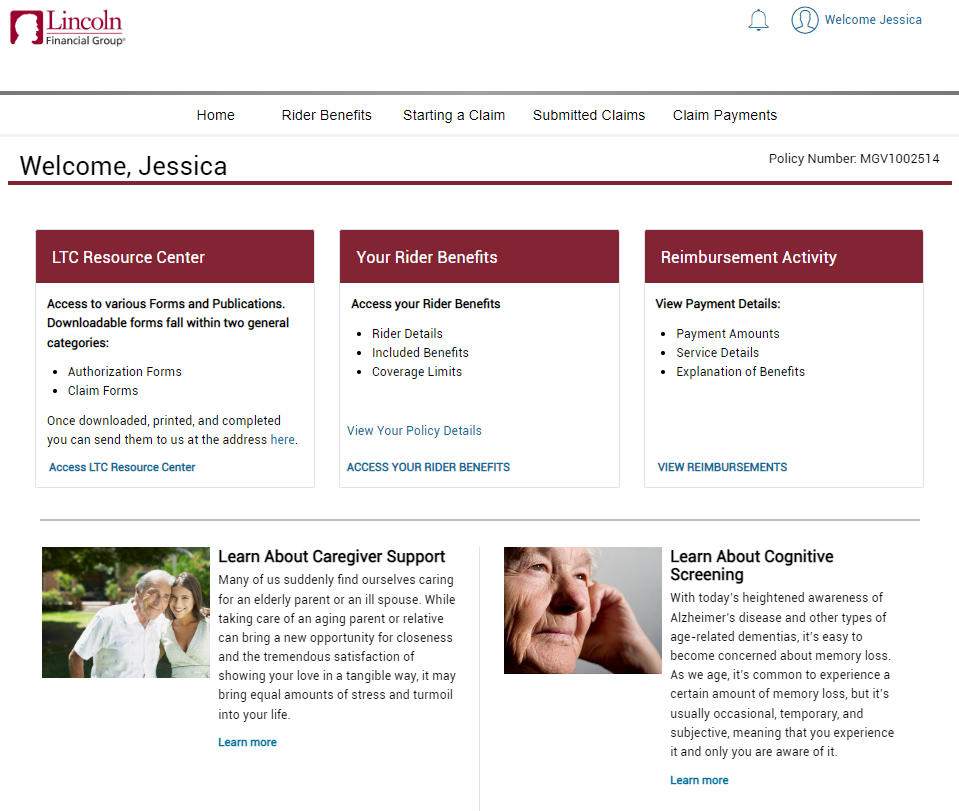 There are three quick access links to the most frequently used locations in the portal, including the LTC Resource Center, which contain many commonly used forms that are available for download.


Flex spaces are chosen by the carrier and can be customized with articles, current events, announcements, videos, etc.
Policy and benefits
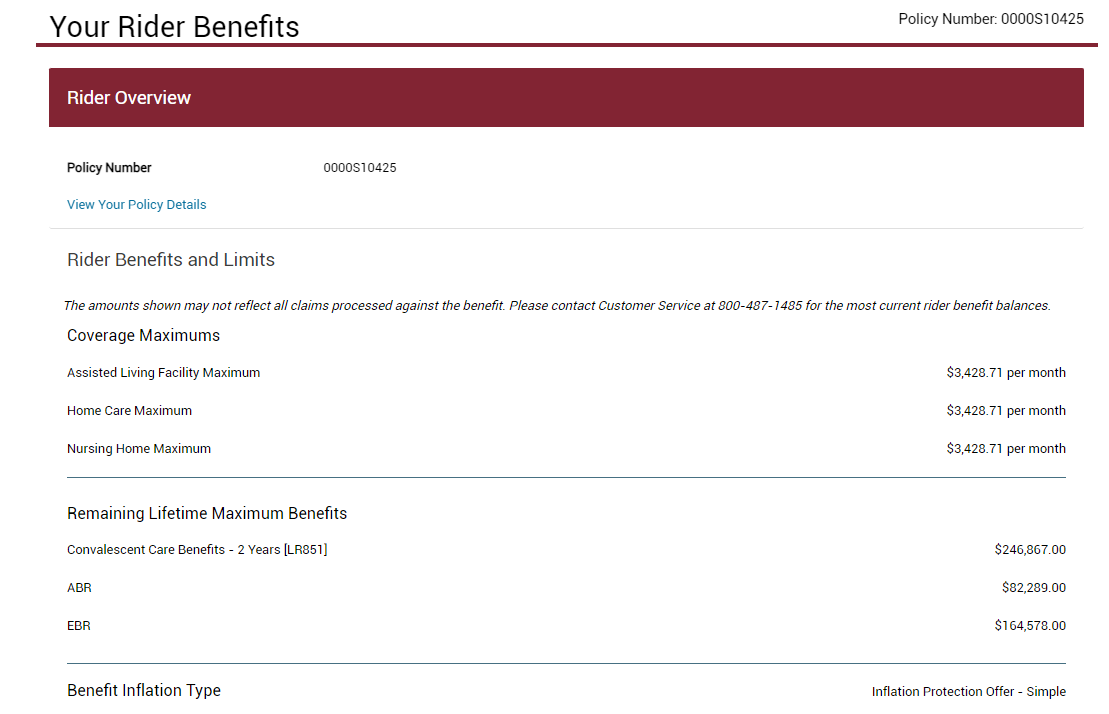 View policy benefits and coverages:
Benefit maximums
Policy features
Link takes user back to LincolnFinancial.com
Starting a Claim
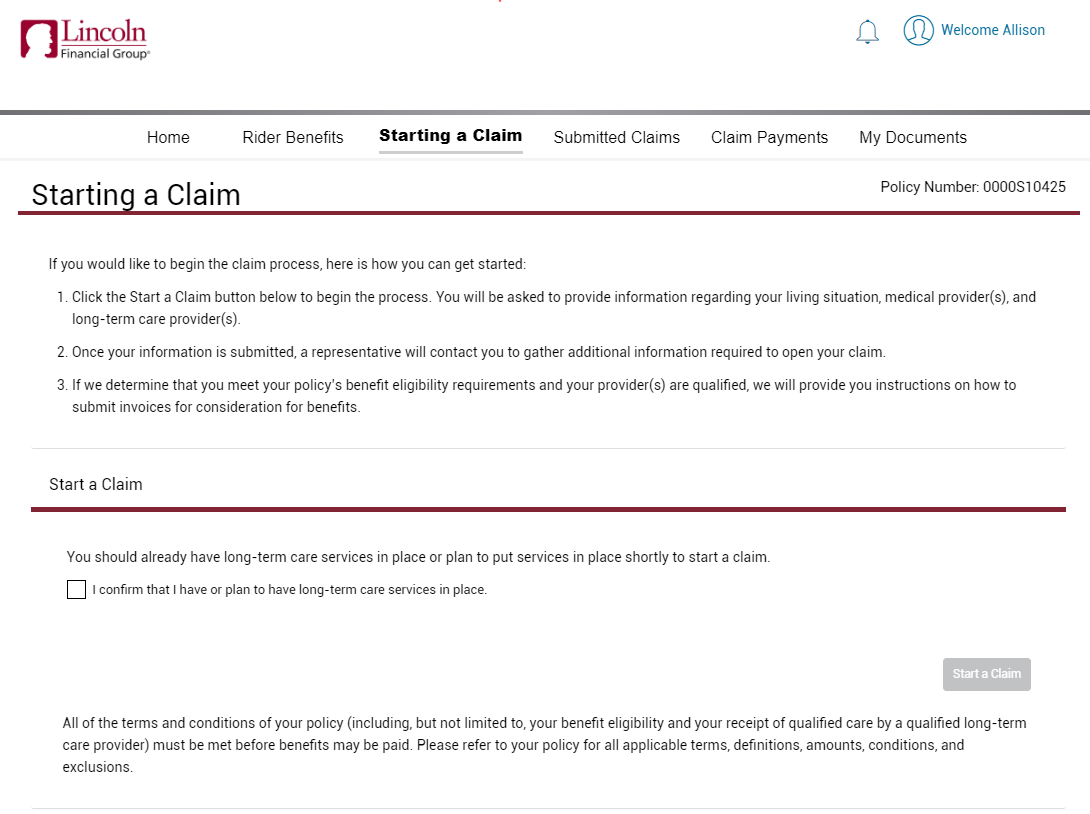 Eligibility – currently on claim
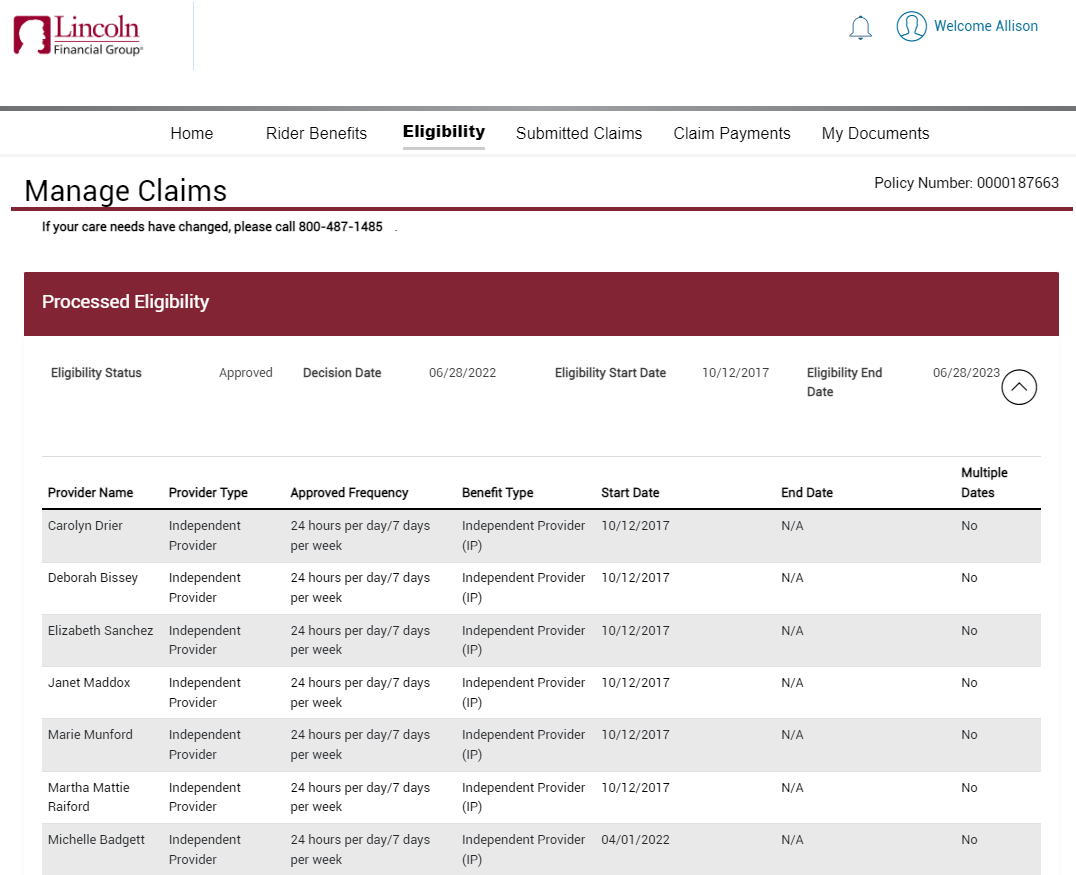 View processed benefit eligibility:
Dates of eligibility 
Approved providers
Approved benefits

This page also shows any previously approved benefit eligibility information.
Eligibility – pending claim
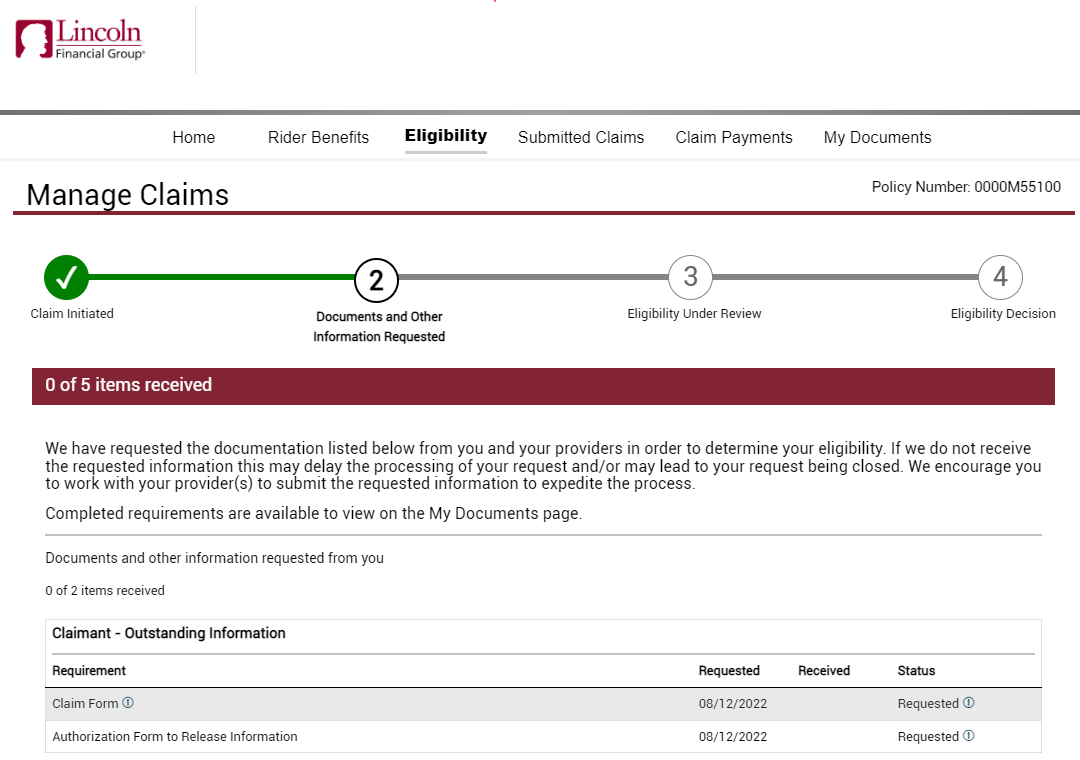 Access current status of claim:
Initiated
Requirements ordered
Requirements received/pending decision
Eligibility decision completed
Submitted claims
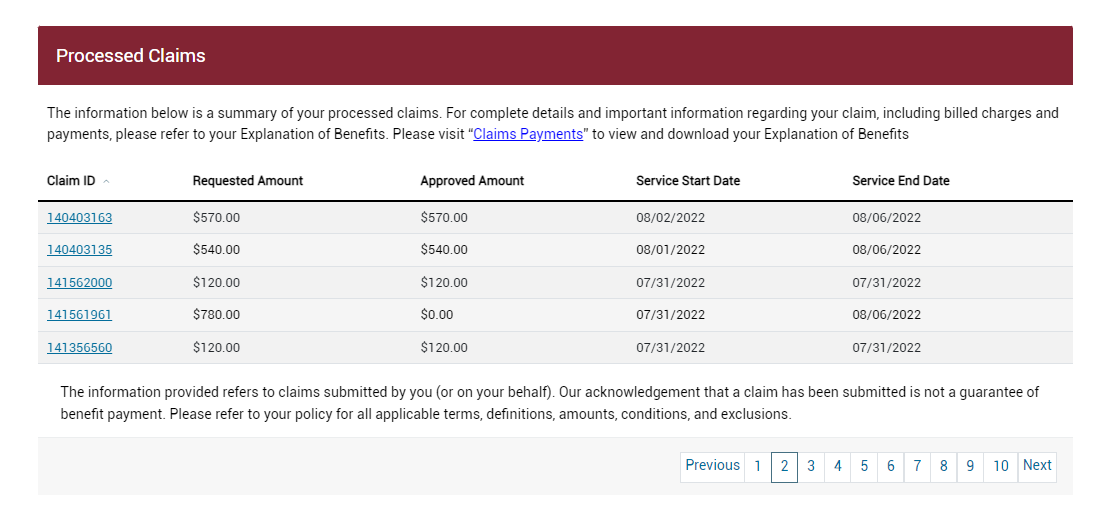 Claim ID link directs the user to the Claim Details screen.
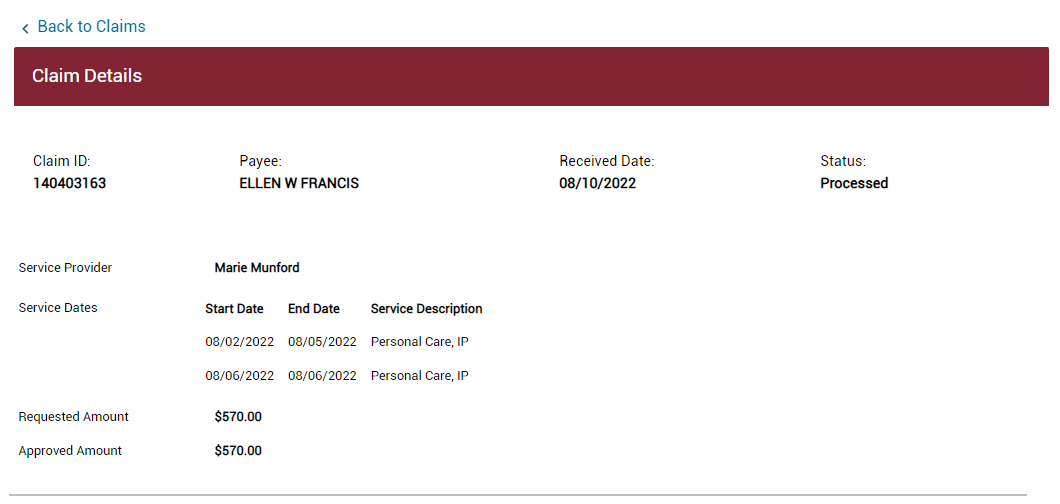 7
Claim payments
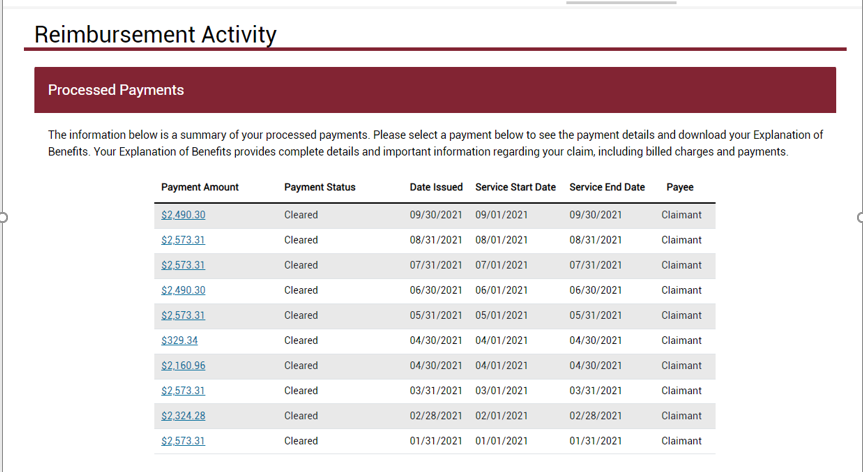 Access claim payment details and download Explanation of Benefits.
Policyholder profile
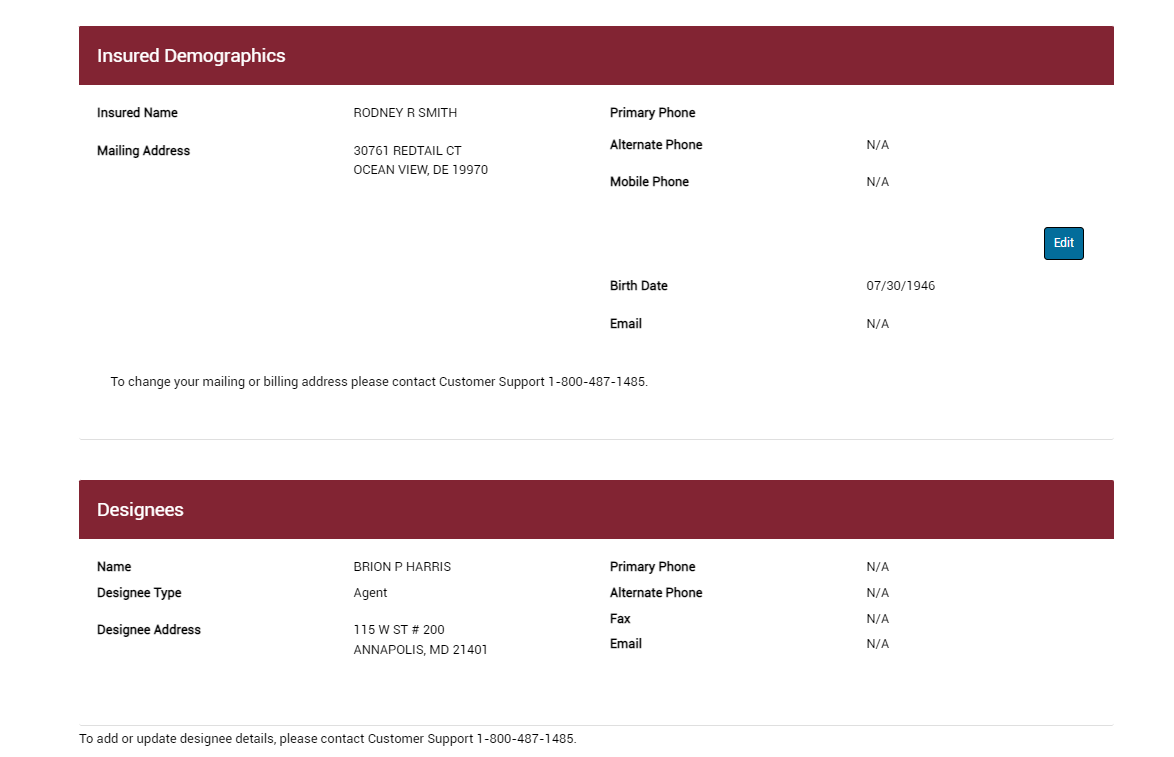 Demographics:
List of Designees
Optional to allow edits to Demographics
My Documents
My Documents – upload functionality
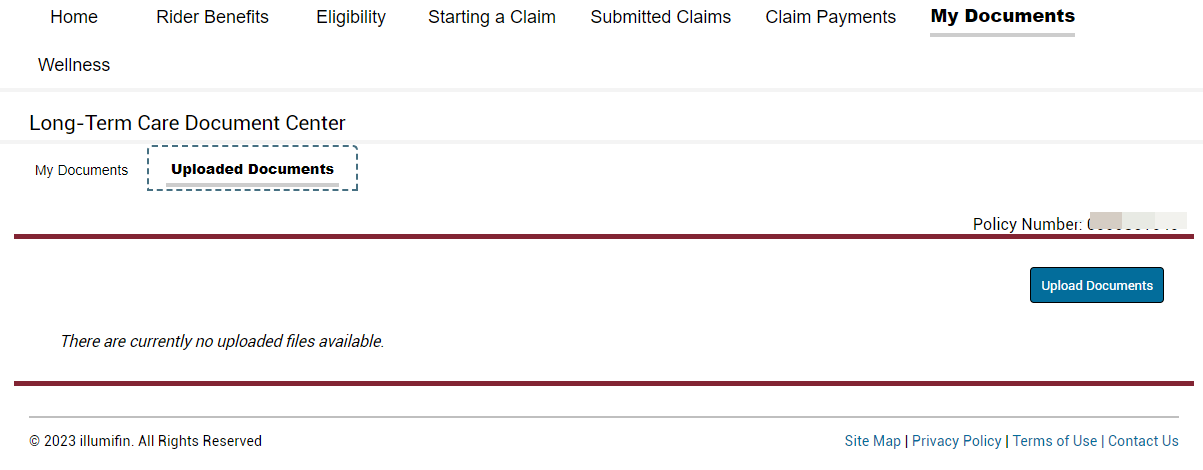 Policyholder profile – Message Center
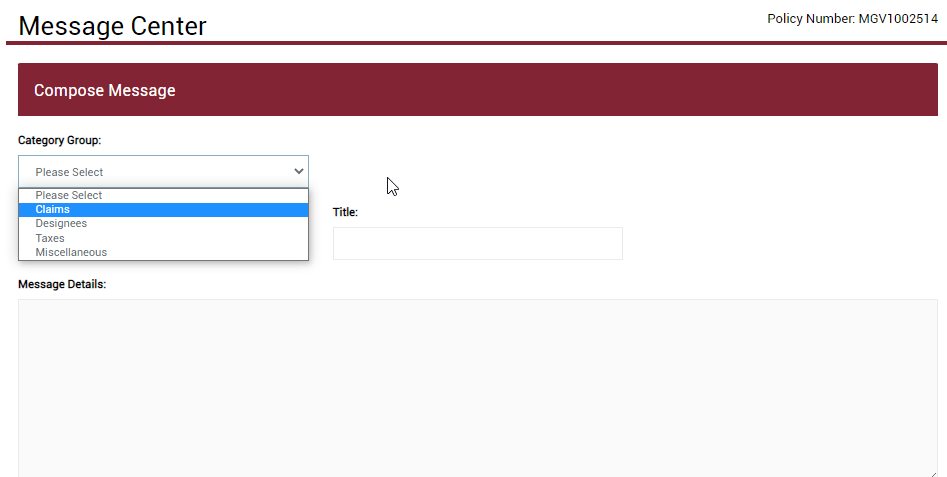 Send email messages directly to the Customer Service team through the
Message Center.
Order code: MG-LTCG-PPT001
5/23  Z02